Figure 1 Survival curves for critically ill patients with catheter-related bloodstream infection and for matched ...
Clin Infect Dis, Volume 41, Issue 11, 1 December 2005, Pages 1591–1598, https://doi.org/10.1086/497833
The content of this slide may be subject to copyright: please see the slide notes for details.
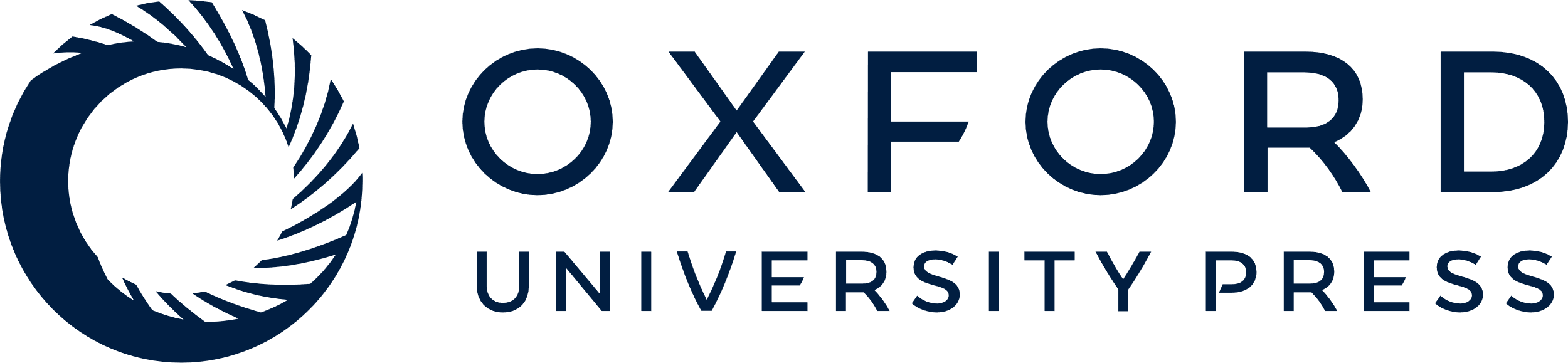 [Speaker Notes: Figure 1 Survival curves for critically ill patients with catheter-related bloodstream infection and for matched control patients. The black line represents patients with catheter-related bloodstream infection (n = 176), and the grey line represents matched control patients (n = 315; P = .812, by the log-rank test). Survival curves are drawn from the onset of the catheter-related bloodstream infection (for patients) or from the corresponding time in the intensive care unit (for matched control patients).


Unless provided in the caption above, the following copyright applies to the content of this slide: © 2005 by the Infectious Diseases Society of America]